Garīgums psihologu un psihoterapeitu personīgajā un profesionālajā dzīvē
Mg.psych. Inguna Rubene RSU doktorante
Dr.psych., prof. Anita Pipere 
Dr.psych., prof. Kristīne Mārtinsone
Aktualitāte (1)
Pētījuma aktualitāte izriet no garīguma lomas aktualizēšanās psihologu un psihoterapeitu praktiskā diskursa ietvaros un sabiedrībā kopumā
Pandēmija, globālā ģeopolitiskā situācija saasināja vajadzību pēc iekšējiem resursiem 
Aktualizējusies garīguma (spirituality) nozīme kā būtisks resurss, kas palīdz cilvēkiem pārvarēt krīzes un uzturēt emocionālo, fizisko un psiholoģisko noturību (Goodwin & Kraft, 2022)
Pieaug garīguma nozīme psihologu, psihoterapeitu un citu palīdzošo profesiju profesionālajā darbībā (Bozek et al., 2020)
APA iesaka psihologiem paplašināt kompetenci garīguma jautājumos (APA, 2020; Vieten & Lukoff 2022)
Aktualitāte (2)
Garīguma jēdziens tiek plaši interpretēts gan dažādās zinātnes nozarēs, gan prakses jomās, radot nepieciešamību pēc precīzākas definīcijas un skaidrojuma, lai nodrošinātu efektīvāku darbu attiecīgajā profesionālajā sfērā
 Latvijā līdz šim nav veikti pētījumi par garīgumu Latvijas psihologu un psihoterapeitu personīgajā un profesionālajā dzīvē, līdz ar to trūkst zinātniski pamatotu atziņu par minēto tēmu
Šāds pētījums Latvijā tiks īstenots pirmo reizi, un tas dos iespēju aizpildīt šo pētniecības nišu
Pētījuma mērķis un jautājumiMērķis: Izpētīt garīgo dimensiju palīdzošo profesiju pārstāvju personīgajā un profesionālajā dzīvē
Pētījuma dalībnieki
Mērķtiecīga izlase, N=45
Latvijā strādājoši psihologi un psihoterapeiti (5 vīrieši un 40 sievietes)
Vecums no 28-64 gadiem, vidēji 46 gadi
Darba stāžs no 3-32 gadiem, vidēji 15 gadi
Pētījuma metodoloģija
Kvalitatīvā pētījuma stratēģija
Kvalitatīvā pētījuma dizains: pamatotā teorija (PT)
Datu analīzei pamatotās teorijas dizaina ietvaros tiek pielietota Tematiskā analīze (TA), refleksīvā pieeja 
(Braun & Clarke, 2020; Chapman et al., 2015; Heydarian, 2016)
Datu ieguves un analīzes soļi
Datu ieguve: daļēji strukturētas intervijas un to audioierakstu transkripcija
Datu iepazīšana: Interviju transkriptu lasīšana, iepazīšanās ar saturu un kontekstu
Primārā kodēšana, tiek identificētas idejas, modeļi vai jēdzieni
Tēmu izstrāde, to sākotnējā identificēšana
Tēmu apskats, izvērtējums
Tēmu definēšana, nosaukšana. Tiek pielietota refleksīvā interpretācija, pētnieks pievērš uzmanību savai personīgajai pieredzei, uzskatiem un interpretācijai
Braun & Clarke, 2020
Transkripta analīzes fragments
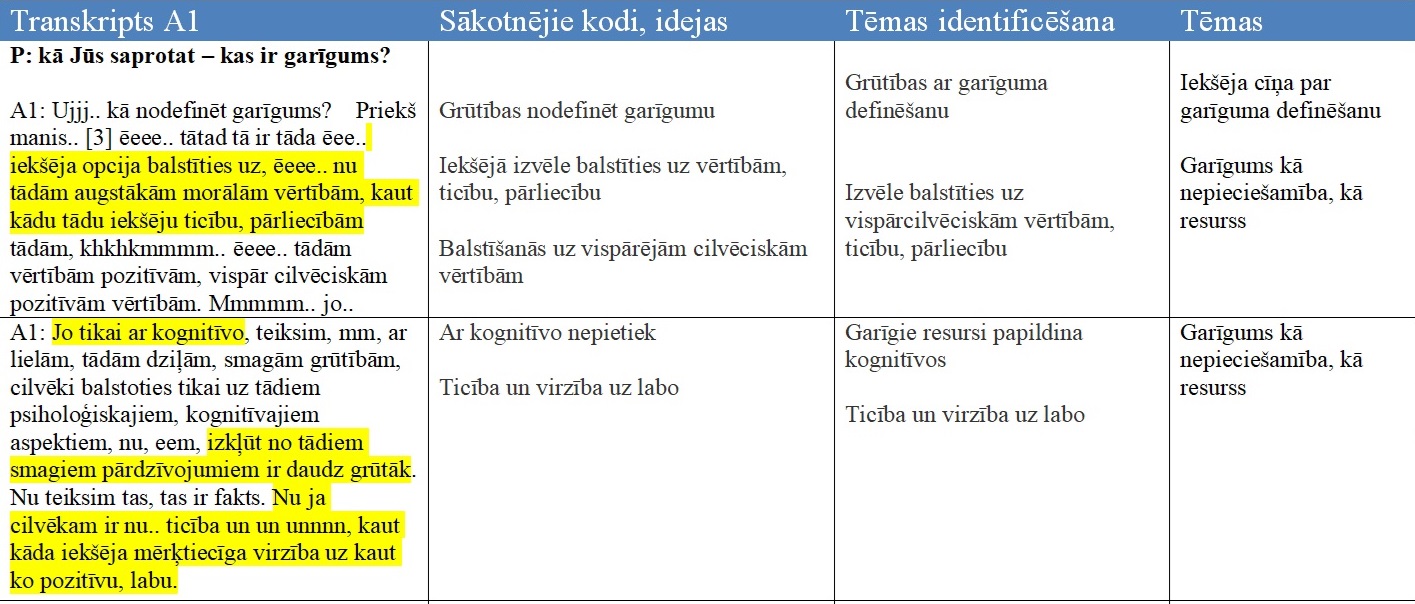 Tika ievērota konfidencialitāte un anonimitāte. Datu analīzē tika lietoti individuāli kodi, lai nodrošinātu anonimitāti.
Tēmas
Iekšēja cīņa par garīguma definēšanu
Šaubas un kritiska attieksme pret savu garīgumu 
Garīgums kā iekšējās izaugsmes nepieciešamība 
Mūzika, daba, apzinātība un meditācija kā personīgās garīgās transformācijas instrumenti 
Iespējas un ierobežojumi garīguma integrācijai profesionālajā praksē
1. tēma: iekšēja cīņa par garīguma definēšanu
Garīgums ir kaut kāds tāds[…] man tas šķiet tāds gaiss, kas ļauj mums nomierināties kaut kādās situācijās, kas mums liekas ļoti grūti izturamas. Jā, es nezinu, kā lai citādāk vēl atbild. (B12)
Garīgums nu tā ir morāla ētiska spriešana, līdzjūtība, sirdsapziņa, [...] pieturēšanās pie tādiem morāli ētiskiem standartiem [...]  nu laikam tā, nezinu ticība un paļaušanās uz nezinu kaut kādu saprātu (B15)
Nu tas tāds filozofisks jautājums, ko katrs noteikti saprot kaut ko savādāk. Nu, nezinu, mēs varam filozofēt, ka tā varētu būt, es nezinu, inteliģence, jā, kaut kāda zināmā mērā, hm, viedums (smejas) [...] es noteikti sevi uztveru par garīgu cilvēku (A9)
[…]es strādāju arī ar varamākiem, kas dara pāri citiem, un tur ir tāda – apakšnodaļa par garīgumu. [...] kas ir garīgums? Es domāju, ka ir svarīgi [...] lai mana iekšējā pasaule sadzīvo ar ārējo pasauli (B18)
Man liekas, katrs cilvēks meklē to garīgumu. Nu, vai tā ir literatūra vai tas ir kāda mākslas filma, ar [...] sev uzdotiem jautājumiem, savu dzīves jēgu  - kāpēc es to daru, kāpēc es dzīvoju? Ko es vēl varu dot citiem? Nu tāds ir tas garīgums, tāds ļoti, ļoti klātesošs, katru brīdi (A7)
2.tēma: šaubas un kritiska attieksme pret savu garīgumu
es varu Jums atbildēt tā – es cenšos būt, ļoti cenšos būt garīgs cilvēks. (A4)

Es nemāku pateikt, es visu laiku par to jautājumu domāju[...]Brīžiem varbūt jā, es spēju būt empātiska un viss pārējais, es spēju uzklausīt, bet citreiz man dusmas ir. Bet vai esmu ļoti garīga? Varbūt izaugsmei jā, kaut kur man tas ir plānā izaugt un saprast kas ir priekš manis garīgums tieši. (B19)

Jā, es neesmu reliģioza, bet es esmu garīga.[...]priekš manis tas ir ļoti sarežģīti, subjektīvi un es nezinu par to baigi ilgi jādomā, lai noformulētu to pareizi. Bet nu tā ir tāda taisnības un taisnīguma sajūta.  (B15)

[...]es domāju, manā dzīvē noteikti ir mainījies, dzīves laikā ejot, kā es esmu to sapratusi, un man noteikti nebūs tāda viena, viena definīcija dzīvē, bet tā manā izpratnē, jā, tā ir tāda no sastapšanās un pievēršanās kādām augstākām vērtībām. [...]arvien vairāk par to domāju (B17)
3. tēma: garīgums kā iekšējās izaugsmes nepieciešamība
[...] tā ir mūsu rūpes par mūsu dvēseles daļu,tā ir, tur iet iekšā mūsu vērtības, mūsu dzīves jēgas izjūta,  mūsu sajūta par saistību ar pārējo pasauli, citiem cilvēkiem, par kaut kādiem dzīves uzdevumiem (A3)
Cilvēki, kuri [...] ir pārdzīvojuši [...] spēcīgas dzīves krīzes un ļoti traumatiskas pieredzes, viņiem ir spēcīgas garīgās transformācijas. Cilvēki meklē atbildes, resursus un jēgu kādos garīgos jautājumos, jā. (B11)
Man šķiet es jau no mazotnes esmu saistīta ar to garīgumu, jo, manuprāt man mamma daudz lasīja dažādu literatūru, mēs analizējām, runājām par dzīves jēgu, meklējumiem, par mīlestību, par ciešanām (B12)
4. tēma: mūzika, daba, apzinātība un meditācija kā personīgās garīgās transformācijas instrumenti
Katrs cilvēks meklē to garīgumu. Vai tā ir literatūra vai mākslas filma, ar uzdotiem jautājumiem, par dzīves jēgu  - kāpēc es to daru, kāpēc es dzīvoju? (B18)
[...] ka katrs cilvēks ir garīga būtne. Un tā es arī savā darbā aplūkoju viņu. [..] Nu vai, nu vai veselīgais kodols ir katrā, nu, nu katrā cilvēkā ir garīgums [..]. Jā, un šajā brīdī arī es turpinu apmācības deju meditācijā, kas ir ļoti, ļoti sintizēts, kurā klātesošs ir garīgums. (A7)
Jo tikai ar kognitīvo, teiksim, [...] ar lielām, tādām dziļām, smagām grūtībām, cilvēki balstoties tikai uz tādiem psiholoģiskajiem, kognitīvajiem aspektiem, [...]izkļūt no tādiem smagiem pārdzīvojumiem ir daudz grūtāk (A1)
5. tēma: iespējas un ierobežojumi garīguma integrācijai profesionālajā praksē
Pirms katras sarunas vai darba dienas, vai īpaši, ja saruna, es zinu viņa būs smaga, jā, es skaitu lūgšanas vai metitācijas vai, vai kā man tas palīdz. Un protams pēc šīm sarunām es arī to pašu daru, jo nu jā es jau pirmīt teicu, tie notikumi, kas šobrīd ir ienākuši mūsu dzīvē, viņi nu riktīgi konfrontē krustu, šķērsu, pa labi, pa kreisi. Un bez tā garīguma vispār nav iespējams (A2)

[...] tēma ir milzīga ļoti, ļoti sarežgīta tēma. Un ja mēs runājam par psiholoģijas iespējam, perspektīvām – es uzskatu, ka vienīgā perspektīva ir tieši garīgas mācības integrēšanā psiholoģijā, jo bez tās mēs reālu rezultātu ar cilvēku, ar fenomenu “cilvēks” nesasniegsim (A4)
Secinājumi
Pētījuma rezultāti liecina par psihologu un psihoterapeitu neviendabīgo attieksmi pret garīgumu viņu personīgajā un profesionālajā dzīvē
Lielākā daļa izlases uzrādīja pozitīvu attieksmi pret garīgumu, izklāstot savus uzskatus un vērtējumus
Garīgums tiek interpretēts daudzveidīgi, kas savukārt ir stimuls turpmākiem pētījumiem, lai paplašinātu izpratni par garīguma nozīmi psihologu un psihoterapeitu profesionālajā darbībā
Apzinātības prakses, meditācijas, mūzika un daba ir nozīmīgi kā personīgās garīgās transformācijas instrumenti 
Garīgums ir klātesošs un nozīmīgs resurss psihologu un psihoterapeitu profesionālajā darbībā
Praktiskais pielietojums un turpmākā izpēte
Atšķirības psihologu un psihoterapeitu interpretācijā par garīgumu rada iespēju plašai diskusijai par šo jēdzienu un garīguma praktisko pielietojumu
Tā kā šajā pētījumā tika iegūts vispārējs kvalitatīvs pārskats par pētīto tēmu un ierosināti vairāki svarīgi jautājumi un pieņēmumi, turpmākajiem pētījumiem būtu nepieciešama padziļināta tēmas izpēte
Informatīvo avotu saraksts
Braun, V., & Clarke, V. (2006). Using thematic analysis in psychology. Qualitative Research in Psychology, 3(2), 
          77–101. https://doi.org/10.1191/1478088706qp063oa
Braun,V.,& Clarke,V.(2020) Can I use TA? Should I use TA? Should I not use TA? Comparing reflexive thematic analysis and other
           pattern-based qualitative analytic approaches DOI: 10.1002/capr.12360
Bozek, A., Nowak, P.F., & Blukacz, M. (2020) The Relationship Between Spirituality,  Health-Related Behavior, and Psychological
            Well-Being. Front Psychol. doi: 10.3389/fpsyg.2020.01997. PMID: 32922340; PMCID: PMC7457021
Chapman, A.L, Hadfield, M.,, Chapman, C.J. (2015). Qualitative research in healthcare: an introduction to grounded theory using thematic analysis. J R Coll 
           Physicians Edinb. 2015;45(3):201-5. doi: 10.4997/JRCPE.2015.305. PMID: 26517098.
Creswell, J. W. (2014). Qualitative Inquiry & Research Design: Choosing Among Five Approaches. Los Angeles: SAGE Publications 448
Heydarian, N.M. (2016). Developing Theory With the Grounded-Theory Approach and Thematic Analysis. 
          https://www.psychologicalscience.org/observer/developing-theory-with-the-grounded-theory-approach-and-thematic-analysis
Vieten, C., Scammell, S., & Lukoff, D. (2013). Spiritual and religious competencies for psychologists. Psychology of Religion and Spirituality, 5(3),
           129–144. https://doi.org/10.1037/a0032699
Vieten, C., & Lukoff, D. (2022) Spiritual and religious competencies in psychology. Am Psychol. doi: 10.1037/amp0000821. Epub 2021 Jul 15. PMID: 34264695
Smith, J. A., & Nizza, I. E. (2022). Essentials of interpretative phenomenological analysis. Essentials of Qualitative Methods. American Psychological Association. 
          Kindle Edition. 
Strauss, A., & Corbin, J. (1998). Basics of qualitative research: Techniques and procedures for developing grounded theory (2nd ed.). Sage Publications, Inc.
Sargeant, S., & Yoxall, J. (2023) Psychology and Spirituality: Reviewing Developments in History, Method and Practice. doi: 10.1007/s10943-022-01731-1. Epub 2023
          Jan 11. PMID: 36630056; PMCID: PMC10042744
Paldies par uzmanību!